Science in School  Nr. 40: Vasara 2017  www.scienceinschool.org
Epidemija tinklais
Pagalbinė medžiaga straipsniui:
Kucharski A et al. (2017) Disease dynamics: understanding the spread of diseases. Science in School 40: 52–56. www.scienceinschool.org/2017/issue40/diseasedynamics
[Speaker Notes: Summary from VC2: results from trial survey; cholera; spatial spread model]
Science in School  Nr. 40: Vasara 2017  www.scienceinschool.org
Socialiniai tinklai
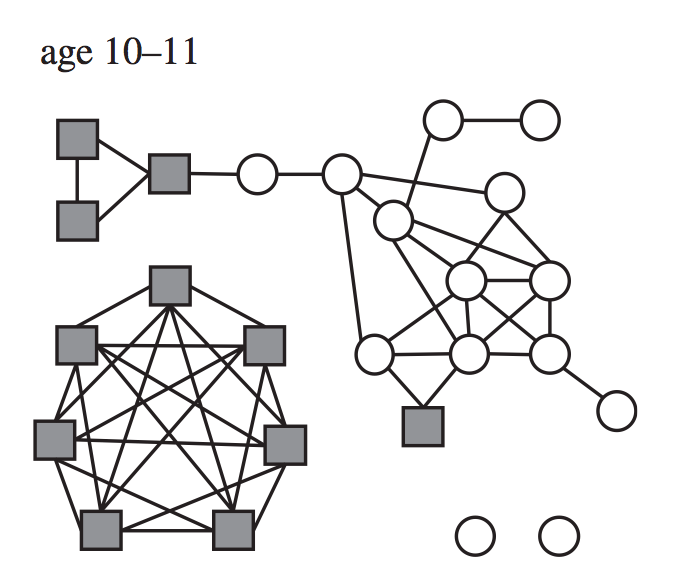 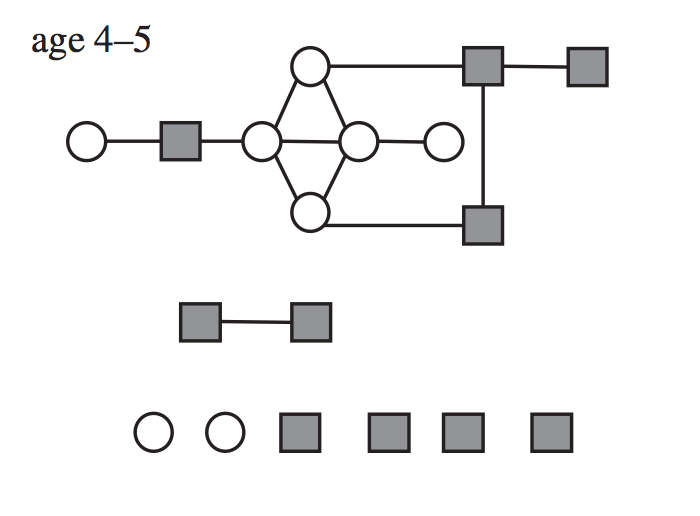 Amžius 4–5
Amžius 10–11
Pagalbinė medžiaga straipsniui:
Kucharski A et al. (2017) Disease dynamics: understanding the spread of diseases. Science in School 40: 52–56. www.scienceinschool.org/2017/issue40/diseasedynamics
Science in School  Nr. 40: Vasara 2017  www.scienceinschool.org
Kaip tinklais sklinda epidemija?
Pagalbinė medžiaga straipsniui:
Kucharski A et al. (2017) Disease dynamics: understanding the spread of diseases. Science in School 40: 52–56. www.scienceinschool.org/2017/issue40/diseasedynamics
[Speaker Notes: c.f. “The Network Disease” from VC1.]
Science in School  Nr. 40: Vasara 2017  www.scienceinschool.org
Kaip tinklais sklinda epidemija?
Pirma diena
Visi pradeda kaip „neatsparūs ligai“, išskyrus vienintelį „užsikrėtusį“ žmogų
Pagalbinė medžiaga straipsniui:
Kucharski A et al. (2017) Disease dynamics: understanding the spread of diseases. Science in School 40: 52–56. www.scienceinschool.org/2017/issue40/diseasedynamics
[Speaker Notes: c.f. “The Network Disease” from VC1.]
Science in School  Nr. 40: Vasara 2017  www.scienceinschool.org
Kaip tinklais sklinda epidemija?
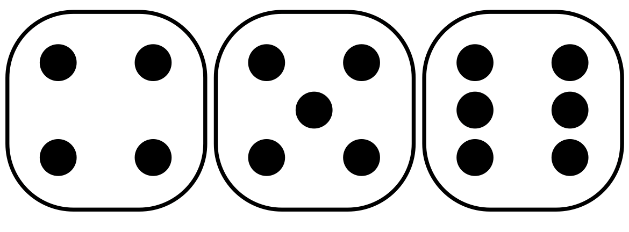 Antra diena
• Paeiliui eikite ratu „užsikrėtusio“ žmogaus kontaktais
Pagalbinė medžiaga straipsniui:
Kucharski A et al. (2017) Disease dynamics: understanding the spread of diseases. Science in School 40: 52–56. www.scienceinschool.org/2017/issue40/diseasedynamics
[Speaker Notes: c.f. “The Network Disease” from VC1.]
Science in School  Nr. 40: Vasara 2017  www.scienceinschool.org
Kaip tinklais sklinda epidemija?
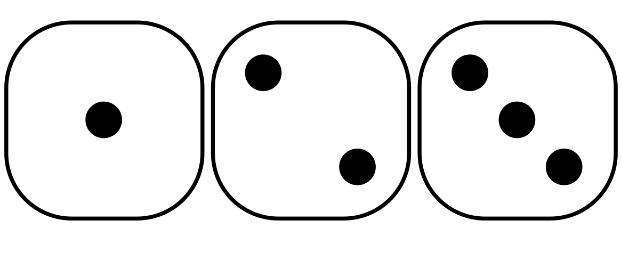 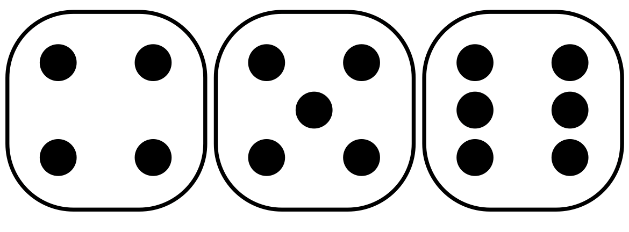 Antra diena
• Paeiliui eikite ratu „užsikrėtusio“ žmogaus kontaktais
• Ridenkite kauliuką. Jei iškrenta 1 arba 2, „užkrėskite“ tą žmogų.
Pagalbinė medžiaga straipsniui:
Kucharski A et al. (2017) Disease dynamics: understanding the spread of diseases. Science in School 40: 52–56. www.scienceinschool.org/2017/issue40/diseasedynamics
[Speaker Notes: c.f. “The Network Disease” from VC1.]
Science in School  Nr. 40: Vasara 2017  www.scienceinschool.org
Kaip tinklais sklinda epidemija?
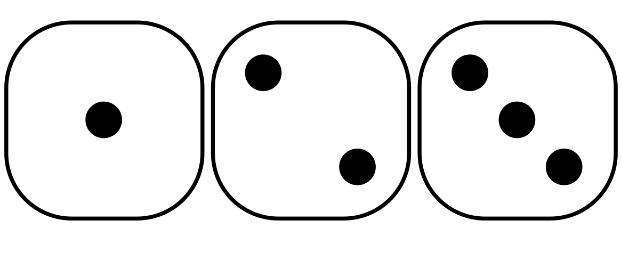 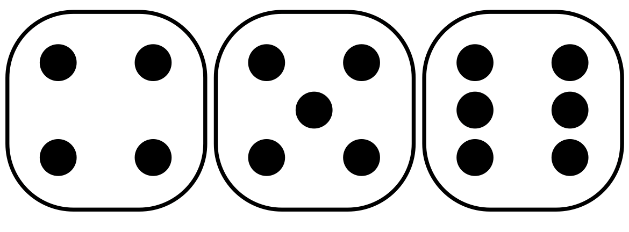 Antra diena
• Paeiliui eikite ratu „užsikrėtusio“ žmogaus kontaktais
• Ridenkite kauliuką. Jei iškrenta 1 arba 2, „užkrėskite“ tą žmogų.
Pagalbinė medžiaga straipsniui:
Kucharski A et al. (2017) Disease dynamics: understanding the spread of diseases. Science in School 40: 52–56. www.scienceinschool.org/2017/issue40/diseasedynamics
[Speaker Notes: c.f. “The Network Disease” from VC1.]
Science in School  Nr. 40: Vasara 2017  www.scienceinschool.org
Kaip tinklais sklinda epidemija?
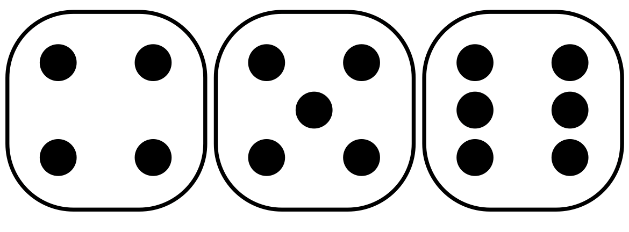 Antra diena
• Paeiliui eikite ratu „užsikrėtusio“ žmogaus kontaktais
• Ridenkite kauliuką. Jei iškrenta 1 arba 2, „užkrėskite“ tą žmogų
• Kartokite su visais „kontaktais“
Pagalbinė medžiaga straipsniui:
Kucharski A et al. (2017) Disease dynamics: understanding the spread of diseases. Science in School 40: 52–56. www.scienceinschool.org/2017/issue40/diseasedynamics
[Speaker Notes: c.f. “The Network Disease” from VC1.]
Science in School  Nr. 40: Vasara 2017  www.scienceinschool.org
Kaip tinklais sklinda epidemija?
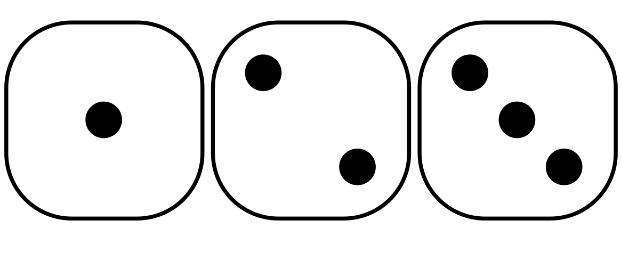 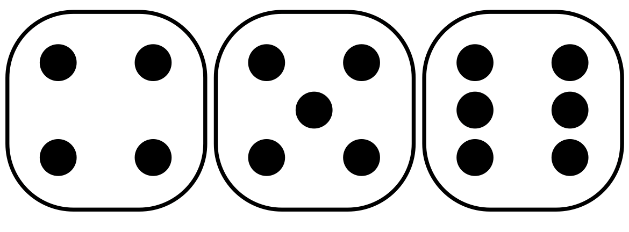 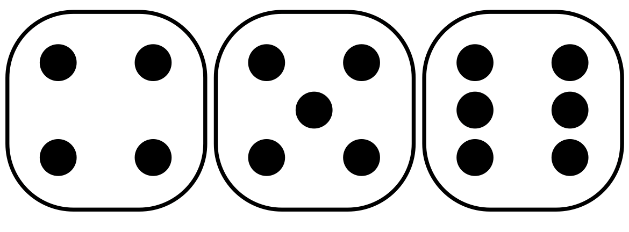 Antra diena
• Paeiliui eikite ratu „užsikrėtusio“ žmogaus kontaktais
• Ridenkite kauliuką. Jei iškrenta 1 arba 2, „užkrėskite“ tą žmogų
• Kartokite su visais „kontaktais“
Pagalbinė medžiaga straipsniui:
Kucharski A et al. (2017) Disease dynamics: understanding the spread of diseases. Science in School 40: 52–56. www.scienceinschool.org/2017/issue40/diseasedynamics
[Speaker Notes: c.f. “The Network Disease” from VC1.]
Science in School  Nr. 40: Vasara 2017  www.scienceinschool.org
Kaip tinklais sklinda epidemija?
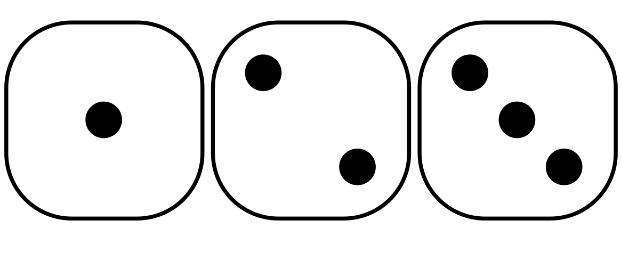 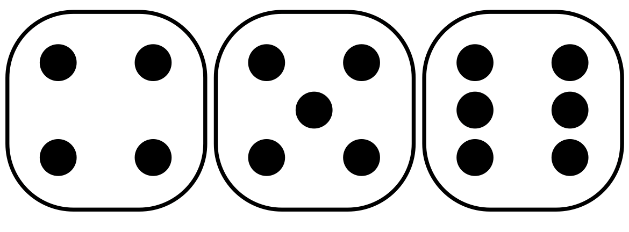 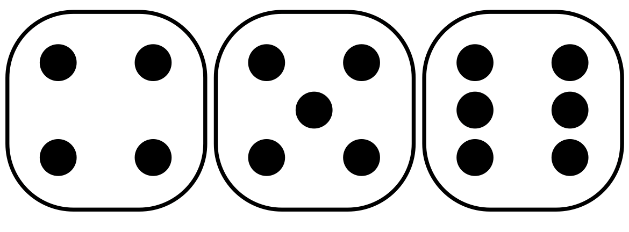 Antra diena
• Paeiliui eikite ratu „užsikrėtusio“ žmogaus kontaktais
• Ridenkite kauliuką. Jei iškrenta 1 arba 2, „užkrėskite“ tą žmogų
• Kartokite su visais „kontaktais“
Pagalbinė medžiaga straipsniui:
Kucharski A et al. (2017) Disease dynamics: understanding the spread of diseases. Science in School 40: 52–56. www.scienceinschool.org/2017/issue40/diseasedynamics
[Speaker Notes: c.f. “The Network Disease” from VC1.]
Science in School  Nr. 40: Vasara 2017  www.scienceinschool.org
Kaip tinklais sklinda epidemija?
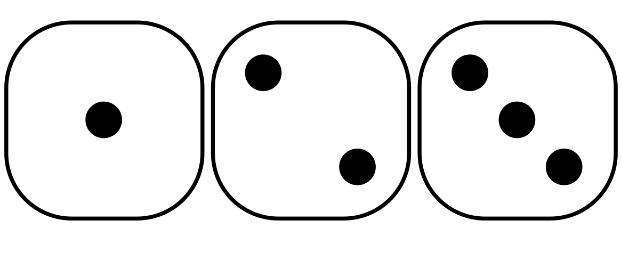 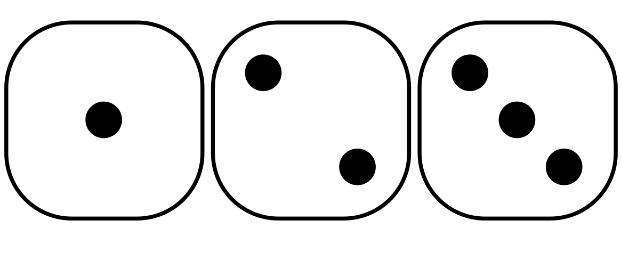 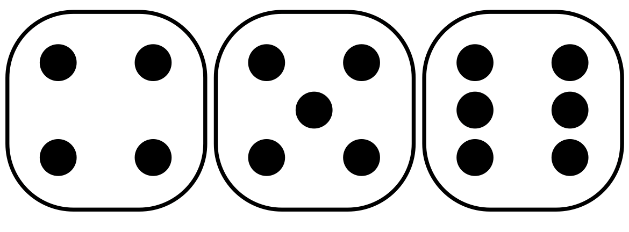 Antra diena
• Paeiliui eikite ratu „užsikrėtusio“ žmogaus kontaktais
• Ridenkite kauliuką. Jei iškrenta 1 arba 2, „užkrėskite“ tą žmogų
• Kartokite su visais „kontaktais“
Pagalbinė medžiaga straipsniui:
Kucharski A et al. (2017) Disease dynamics: understanding the spread of diseases. Science in School 40: 52–56. www.scienceinschool.org/2017/issue40/diseasedynamics
[Speaker Notes: c.f. “The Network Disease” from VC1.]
Science in School  Nr. 40: Vasara 2017  www.scienceinschool.org
Kaip tinklais sklinda epidemija?
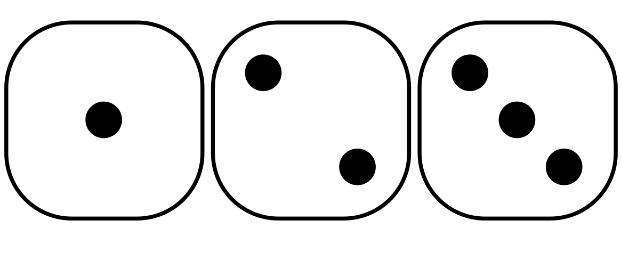 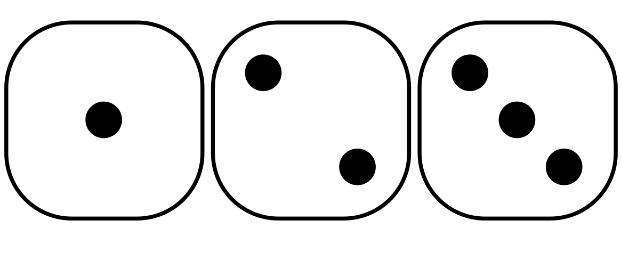 Antra diena
• Paeiliui eikite ratu „užsikrėtusio“ žmogaus kontaktais
• Ridenkite kauliuką. Jei iškrenta 1 arba 2, „užkrėskite“ tą žmogų
• Kartokite su visais „kontaktais“
Pagalbinė medžiaga straipsniui:
Kucharski A et al. (2017) Disease dynamics: understanding the spread of diseases. Science in School 40: 52–56. www.scienceinschool.org/2017/issue40/diseasedynamics
[Speaker Notes: c.f. “The Network Disease” from VC1.]
Science in School  Nr. 40: Vasara 2017  www.scienceinschool.org
Kaip tinklais sklinda epidemija?
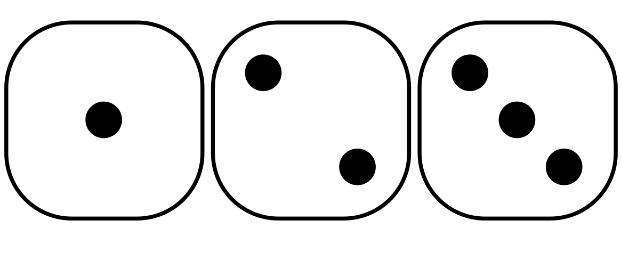 Antra diena
• Paeiliui eikite ratu „užsikrėtusio“ žmogaus kontaktais
• Ridenkite kauliuką. Jei iškrenta 1 arba 2, „užkrėskite“ tą žmogų
• Kartokite su visais „kontaktais“, tada „užsikrėtęs“ žmogus „pasveiksta“
Pagalbinė medžiaga straipsniui:
Kucharski A et al. (2017) Disease dynamics: understanding the spread of diseases. Science in School 40: 52–56. www.scienceinschool.org/2017/issue40/diseasedynamics
[Speaker Notes: c.f. “The Network Disease” from VC1.]
Science in School  Nr. 40: Vasara 2017  www.scienceinschool.org
Kaip tinklais sklinda epidemija?
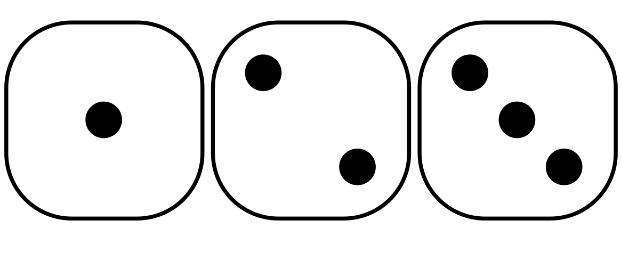 Antra diena
• Paeiliui eikite ratu „užsikrėtusio“ žmogaus kontaktais
• Ridenkite kauliuką. Jei iškrenta 1 arba 2, „užkrėskite“ tą žmogų
• Kartokite su visais „kontaktais“, tada „užsikrėtęs“ žmogus „pasveiksta“
Pagalbinė medžiaga straipsniui:
Kucharski A et al. (2017) Disease dynamics: understanding the spread of diseases. Science in School 40: 52–56. www.scienceinschool.org/2017/issue40/diseasedynamics
[Speaker Notes: c.f. “The Network Disease” from VC1.]
Science in School  Nr. 40: Vasara 2017  www.scienceinschool.org
Kaip tinklais sklinda epidemija?
Trečia diena
• Pradėkite su dviem „užsikrėtusiais“ žmonėmis
• Kiekvienas „kontaktas“ ridena kauliuką už kiekvieną „užsikrėtusį“ žmogų
Pagalbinė medžiaga straipsniui:
Kucharski A et al. (2017) Disease dynamics: understanding the spread of diseases. Science in School 40: 52–56. www.scienceinschool.org/2017/issue40/diseasedynamics
[Speaker Notes: c.f. “The Network Disease” from VC1.]
Science in School  Nr. 40: Vasara 2017  www.scienceinschool.org
Kaip tinklais sklinda epidemija?
Trečia diena
• Pradėkite su dviem „užsikrėtusiais“ žmonėmis
• Kiekvienas „kontaktas“ ridena kauliuką už kiekvieną „užsikrėtusį“ žmogų
Pagalbinė medžiaga straipsniui:
Kucharski A et al. (2017) Disease dynamics: understanding the spread of diseases. Science in School 40: 52–56. www.scienceinschool.org/2017/issue40/diseasedynamics
[Speaker Notes: c.f. “The Network Disease” from VC1.]
Science in School  Nr. 40: Vasara 2017  www.scienceinschool.org
Kaip tinklais sklinda epidemija?
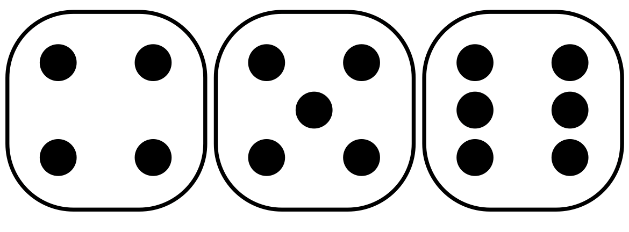 Trečia diena
• Pradėkite su dviem „užsikrėtusiais“ žmonėmis
• Kiekvienas „kontaktas“ ridena kauliuką už kiekvieną „užsikrėtusį“ žmogų
Pagalbinė medžiaga straipsniui:
Kucharski A et al. (2017) Disease dynamics: understanding the spread of diseases. Science in School 40: 52–56. www.scienceinschool.org/2017/issue40/diseasedynamics
[Speaker Notes: c.f. “The Network Disease” from VC1.]
Science in School  Nr. 40: Vasara 2017  www.scienceinschool.org
Kaip tinklais sklinda epidemija?
Trečia diena
• Pradėkite su dviem „užsikrėtusiais“ žmonėmis
• Kiekvienas „kontaktas“ ridena kauliuką už kiekvieną „užsikrėtusį“ žmogų
Pagalbinė medžiaga straipsniui:
Kucharski A et al. (2017) Disease dynamics: understanding the spread of diseases. Science in School 40: 52–56. www.scienceinschool.org/2017/issue40/diseasedynamics
[Speaker Notes: c.f. “The Network Disease” from VC1.]
Science in School  Nr. 40: Vasara 2017  www.scienceinschool.org
Kaip tinklais sklinda epidemija?
Trečia diena
• Pradėkite su dviem „užsikrėtusiais“ žmonėmis
• Kiekvienas „kontaktas“ ridena kauliuką už kiekvieną „užsikrėtusį“ žmogų
Pagalbinė medžiaga straipsniui:
Kucharski A et al. (2017) Disease dynamics: understanding the spread of diseases. Science in School 40: 52–56. www.scienceinschool.org/2017/issue40/diseasedynamics
[Speaker Notes: c.f. “The Network Disease” from VC1.]
Science in School  Nr. 40: Vasara 2017  www.scienceinschool.org
Kaip tinklais sklinda epidemija?
Trečia diena
• Pradėkite su dviem „užsikrėtusiais“ žmonėmis
• Kiekvienas „kontaktas“ ridena kauliuką už kiekvieną „užsikrėtusį“ žmogų
Pagalbinė medžiaga straipsniui:
Kucharski A et al. (2017) Disease dynamics: understanding the spread of diseases. Science in School 40: 52–56. www.scienceinschool.org/2017/issue40/diseasedynamics
[Speaker Notes: c.f. “The Network Disease” from VC1.]
Science in School  Nr. 40: Vasara 2017  www.scienceinschool.org
Kaip tinklais sklinda epidemija?
Trečia diena
• Pradėkite su dviem „užsikrėtusiais“ žmonėmis
• Kiekvienas „kontaktas“ ridena kauliuką už kiekvieną „užsikrėtusį“ žmogų
Pagalbinė medžiaga straipsniui:
Kucharski A et al. (2017) Disease dynamics: understanding the spread of diseases. Science in School 40: 52–56. www.scienceinschool.org/2017/issue40/diseasedynamics
[Speaker Notes: c.f. “The Network Disease” from VC1.]
Science in School  Nr. 40: Vasara 2017  www.scienceinschool.org
Kaip tinklais sklinda epidemija?
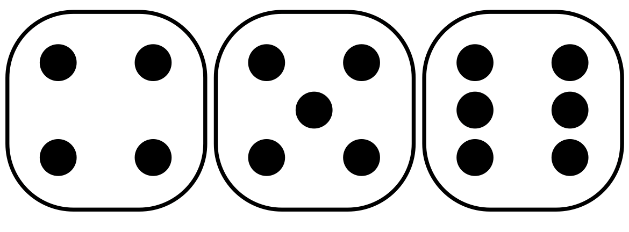 Trečia diena
• Pradėkite su dviem „užsikrėtusiais“ žmonėmis
• Kiekvienas „kontaktas“ ridena kauliuką už kiekvieną „užsikrėtusį“ žmogų
Pagalbinė medžiaga straipsniui:
Kucharski A et al. (2017) Disease dynamics: understanding the spread of diseases. Science in School 40: 52–56. www.scienceinschool.org/2017/issue40/diseasedynamics
[Speaker Notes: c.f. “The Network Disease” from VC1.]
Science in School  Nr. 40: Vasara 2017  www.scienceinschool.org
Kaip tinklais sklinda epidemija?
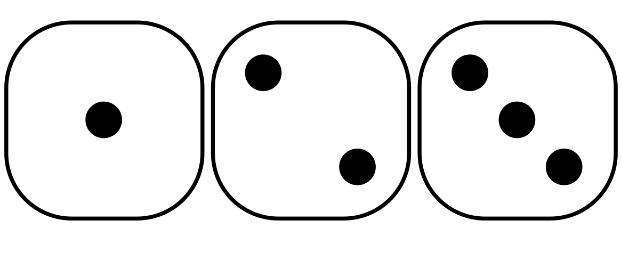 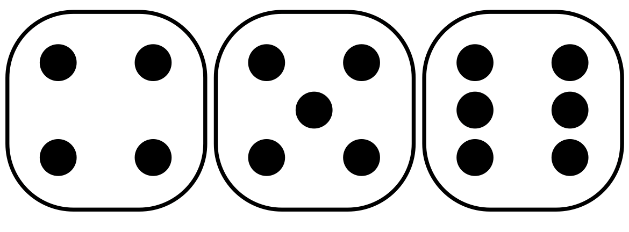 Trečia diena
• Pradėkite su dviem „užsikrėtusiais“ žmonėmis
• Kiekvienas „kontaktas“ ridena kauliuką už kiekvieną „užsikrėtusį“ žmogų
Pagalbinė medžiaga straipsniui:
Kucharski A et al. (2017) Disease dynamics: understanding the spread of diseases. Science in School 40: 52–56. www.scienceinschool.org/2017/issue40/diseasedynamics
[Speaker Notes: c.f. “The Network Disease” from VC1.]
Science in School  Nr. 40: Vasara 2017  www.scienceinschool.org
Kaip tinklais sklinda epidemija?
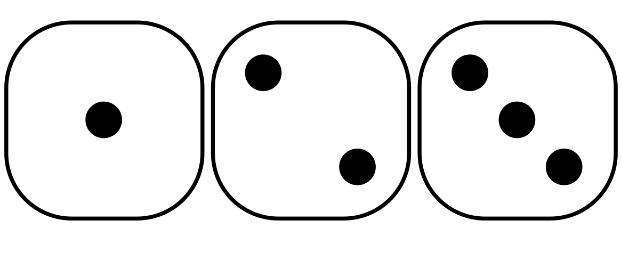 Trečia diena
• Pradėkite su dviem „užsikrėtusiais“ žmonėmis
• Kiekvienas „kontaktas“ ridena kauliuką už kiekvieną „užsikrėtusį“ žmogų
Pagalbinė medžiaga straipsniui:
Kucharski A et al. (2017) Disease dynamics: understanding the spread of diseases. Science in School 40: 52–56. www.scienceinschool.org/2017/issue40/diseasedynamics
[Speaker Notes: c.f. “The Network Disease” from VC1.]
Science in School  Nr. 40: Vasara 2017  www.scienceinschool.org
Kaip tinklais sklinda epidemija?
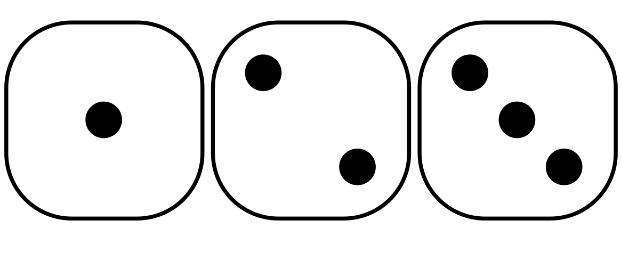 Trečia diena
• Pradėkite su dviem „užsikrėtusiais“ žmonėmis
• Kiekvienas „kontaktas“ ridena kauliuką už kiekvieną „užsikrėtusį“ žmogų
Pagalbinė medžiaga straipsniui:
Kucharski A et al. (2017) Disease dynamics: understanding the spread of diseases. Science in School 40: 52–56. www.scienceinschool.org/2017/issue40/diseasedynamics
[Speaker Notes: c.f. “The Network Disease” from VC1.]
Science in School  Nr. 40: Vasara 2017  www.scienceinschool.org
Kaip tinklais sklinda epidemija?
Trečia diena
• Pradėkite su dviem „užsikrėtusiais“ žmonėmis
• Kiekvienas „kontaktas“ ridena kauliuką už kiekvieną „užsikrėtusį“ žmogų
Pagalbinė medžiaga straipsniui:
Kucharski A et al. (2017) Disease dynamics: understanding the spread of diseases. Science in School 40: 52–56. www.scienceinschool.org/2017/issue40/diseasedynamics
[Speaker Notes: c.f. “The Network Disease” from VC1.]
Science in School  Nr. 40: Vasara 2017  www.scienceinschool.org
Kaip tinklais sklinda epidemija?
Ketvirta diena
• Pradėkite su dviem „užsikrėtusiais“ žmonėmis
• Tęskite, kol baigsis „epidemija“
Pagalbinė medžiaga straipsniui:
Kucharski A et al. (2017) Disease dynamics: understanding the spread of diseases. Science in School 40: 52–56. www.scienceinschool.org/2017/issue40/diseasedynamics
[Speaker Notes: c.f. “The Network Disease” from VC1.]